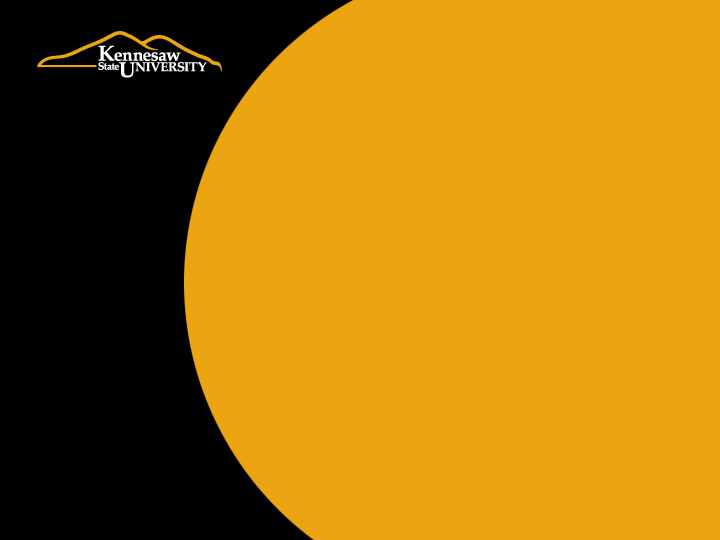 Perceptions of Leadership and the Willingness to Report Sexual Assault at the U.S. Military Academies
Heidi L. Scherer
Department of Sociology &Criminal Justice
Kennesaw State University

Coauthors:Jamie A. Snyder, University of West Florida 
                  Bonnie S. Fisher, University of Cincinnati
Literature Review
A notable proportion of cadets/midshipman report experiencing sexual victimization at the military academies (Snyder, Fisher, Scherer, and Daigle, 2012)
Unwanted sexual attention: 23%
Sexual harassment: 56%
Unwanted sexual contact: 16%
Sexual coercion: 8%
Rape: 4%
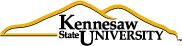 Literature Review
Estimated that less than 20% of cadets and midshipmen report sexual assaults to military authorities (DOD, 2012)

Military culture, perceptions of leadership, and organizational structure shape victimization and reporting
Victimization: male-dominated culture, informal code of silence, and power differentials  (Pershing, 2003, DOD, 2012)
Reporting: fear of reprisal/retaliation, lack of support from chain of command, and concern about peer response (GAO, 1995; Bastian et al., 1996)
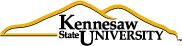 Current Study
Past studies on the reporting of sexual assault in the military academies have been limited methodologically 
Small n’s, qualitative interviews, female-only samples, analyses restricted to descriptive statistics/bivariate relationships 

Examines the willingness to report sexual assault to the military chain of command and how willingness is affected by: 1) prior sexual assault, 2) perceptions of leadership, and 3) academy climate
Multivariate analyses
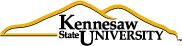 Data
The Service Academy 2005 Sexual Harassment and Assault Survey (SASA2005)
Congressionally mandated survey to track sexual harassment and assault
Administered at the Army, Naval, and Air Force Academies 
Includes questions on academy climate, perceptions of leadership, and sexual victimization
N = 5,200 male (62%) and female (38%) cadets and midshipmen
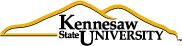 Dependent Variable
Willingness to Report Sexual Assault 

Respondents were asked: “Would you be willing to report a personal experience of sexual assault to officer/non-commission officer chain of command?”
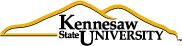 Independent Variables
Prior Sexual Victimization:  Rape

Academy Climate: 1) Violation of Honor Code, 2) Get Away with SH, 3) Personal Loyalty Above Victims, 4) Confront Perpetrators, 5) Report Perpetrators of SA, 6) Sexual Assault Increasing Problem, and 7) Gender Equality

Perceptions of Leadership: 1) Commissioned Officers’ Morality and 2) Commissioned Officers’ Intolerance for Sexual Assault

Controls: 1) Sex, 2) Academy, and 3) Class
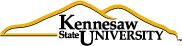 Willingness to Report
Results: Multivariate Binary Logistic Regression
p < .01**
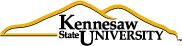 Discussion
Willingness to report was significantly impacted by:
The cadets’ and midshipmen’s perceptions of commanding officers’ morality and intolerance for sexual assault
The climate at the academy
Perception of support = More likely to report
Perception of non-support = Less likely to report
Prior rape victimization
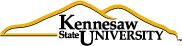 Policy Implications
Military leadership can increase reporting by setting the tone that sexual assault is not tolerated 
CO have discretion to charge; 
Only 13% of eligible court martial cases resulted in a conviction (DOD, 2013)

Increase bystander intervention awareness and acts among cadets and midshipmen (see Coker et al., 2011)
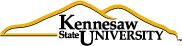 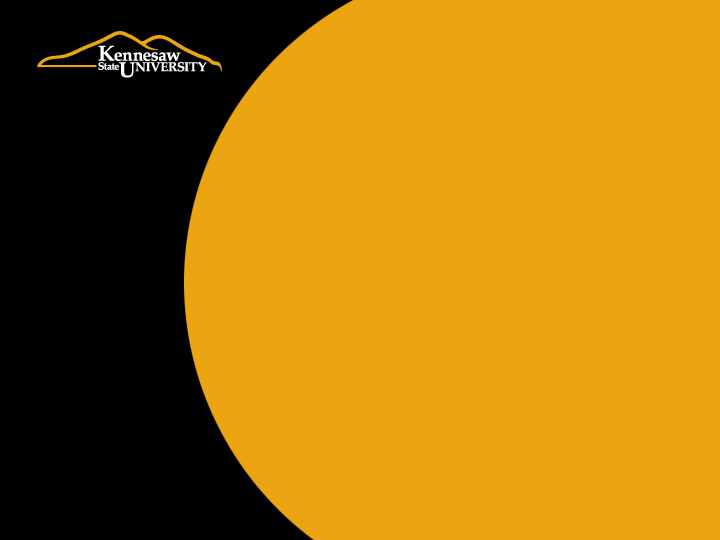 Questions?